Res gestae (Latin: the things that happened) vs. historia  (Latin: the telling of those things / the “story” of the res gestae) 
Like any story, the (hi)story of the Thirty Years’ War is a “making-present-again” of events that did happen, but to which we don’t have direct access…
Those events are not “immediate” to us. They are, rather, “mediated” to us from a particular point of view…
EXAMPLE: Bird’s-eye view of the Battle of White Mountain (outside Prague) (1620) – After Defenestration (1618)
Looks pretty ‘factual’ / you can see the battle formations, etc. / Contemporary “primary document” / but still from a specific point of view!
Reading (Hi)story
History (literally) from above…
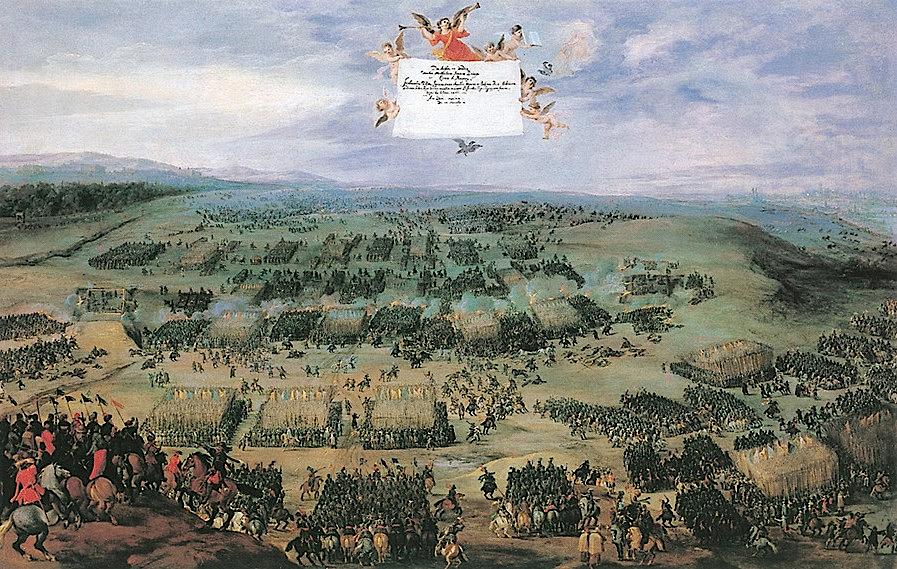 Contemporary “primary document” / but still from a specific point of view!
Battle of White Mountain, 1620 – History from Above
COMPARE: History from Below
Star Summer Palace (1556)
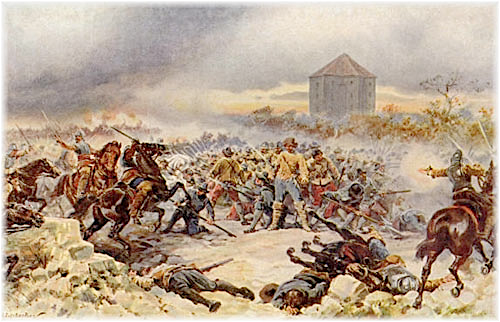 Also the Battle of White Mountain (modern interpretation)
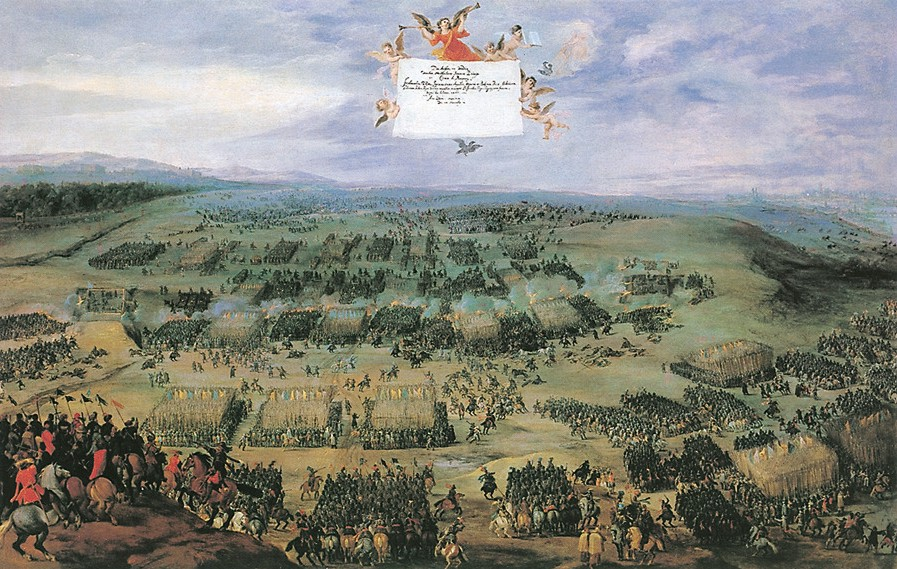 Both re-presentations are equally as
detailed / although one is contemporary
to the events of the Battle of White 
Mountain, the other is more ‘modern’…
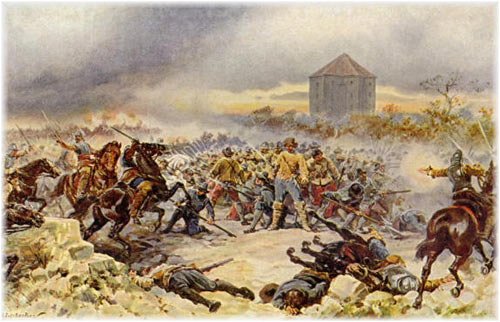 - Both are nevertheless ‘angled’ in a 
certain way  to send a specific message
about this kick-off battle of the Thirty
 Years’ War…
- These two different versions of a historical
battle send two different messages to 
their respective audiences.

- We can read the two representations together for the ‘conversation’ between them 
(inter- / Latin: between) about who experiences war from which perspective. 

 Why re-present (hi)story from one or the other point of view in each case? What’s the
message?
What you see also depends (even more literally) on what linguistic version of the story you get…
The version you get is also “mediated” by language / The Challenges of Translation (17th century German  late 20th century English) (1993)

And by the choices of the translator-editor, George Schulz-Behrend…

EXAMPLE: “I was very careful to take mincing steps” (Book Two, p. 88) 
Schulz-Behrend disappears an important part of the original: “Macht so enge Schrittlein, als etwan Achilles getan, da ihn seine Mutter dem Lycomedi rekommendierte” – “I took the same kind of mincing little steps that Achilles took when his mother sent him to Lycomedes…”
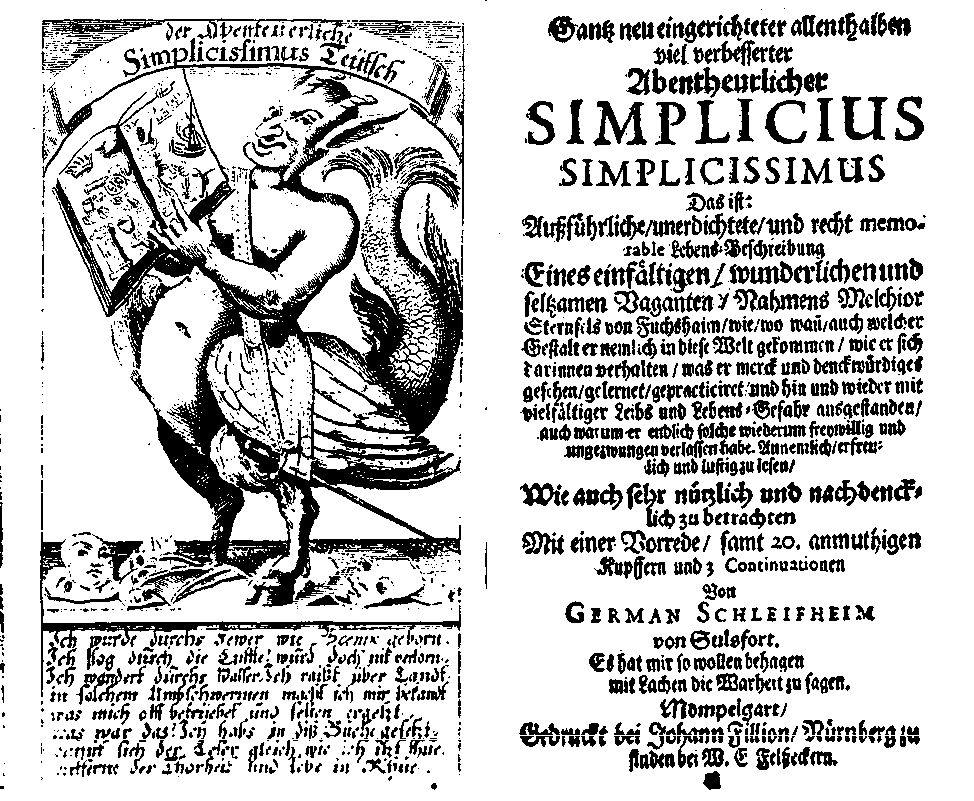 Title page and frontispiece of 1668 German
edition of Grimmelshausen, Simplicissimus
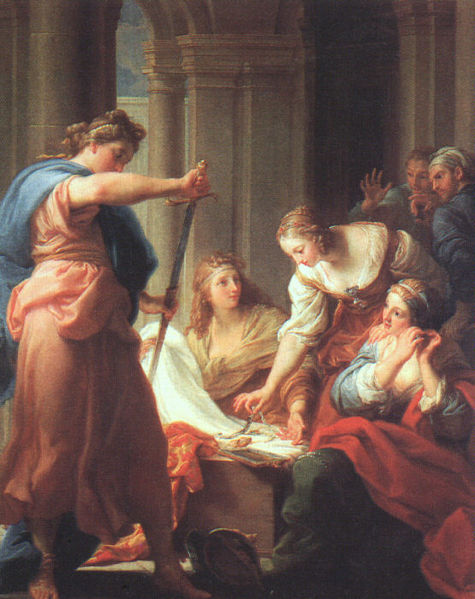 Simplicius as Achilles?!?“Mincing” Achilles?!?
At the request of his mother, Thetis, Lycomedes concealed Achilles in female disguise among his own daughters. To save him from going to Troy…

At Lycomedes' court, Achilles had an affair with Deidamia, which resulted in the birth of Neoptolemus…

Odysseus drew Achilles out of his disguise and took him to Troy.
Pompeo Batoni, “Achilles at the Court of
 Lycomedes” (1745) (oil on canvas)
Had Simplicius read the Iliad?
Grimmelshausen had…

Compare Book Two, p. 101:  Simplicius: “I often wished for the Trojan War” 

Simplicius is worried about his kleos (“Ruhm,” reputation) (Book Two, p. 101)  - “Making a name for myself…” 

By raiding villages / stealing bacon…

He also proves himself a ‘warrior’ / “Mock Epic” of the Battle of the Lice (Book Two, p. 95)…

Picaresque as the underbelly of epic / the picaresque knows the ancient epic and is reflecting on the usefulness of its “world” and its “values” in modern times…
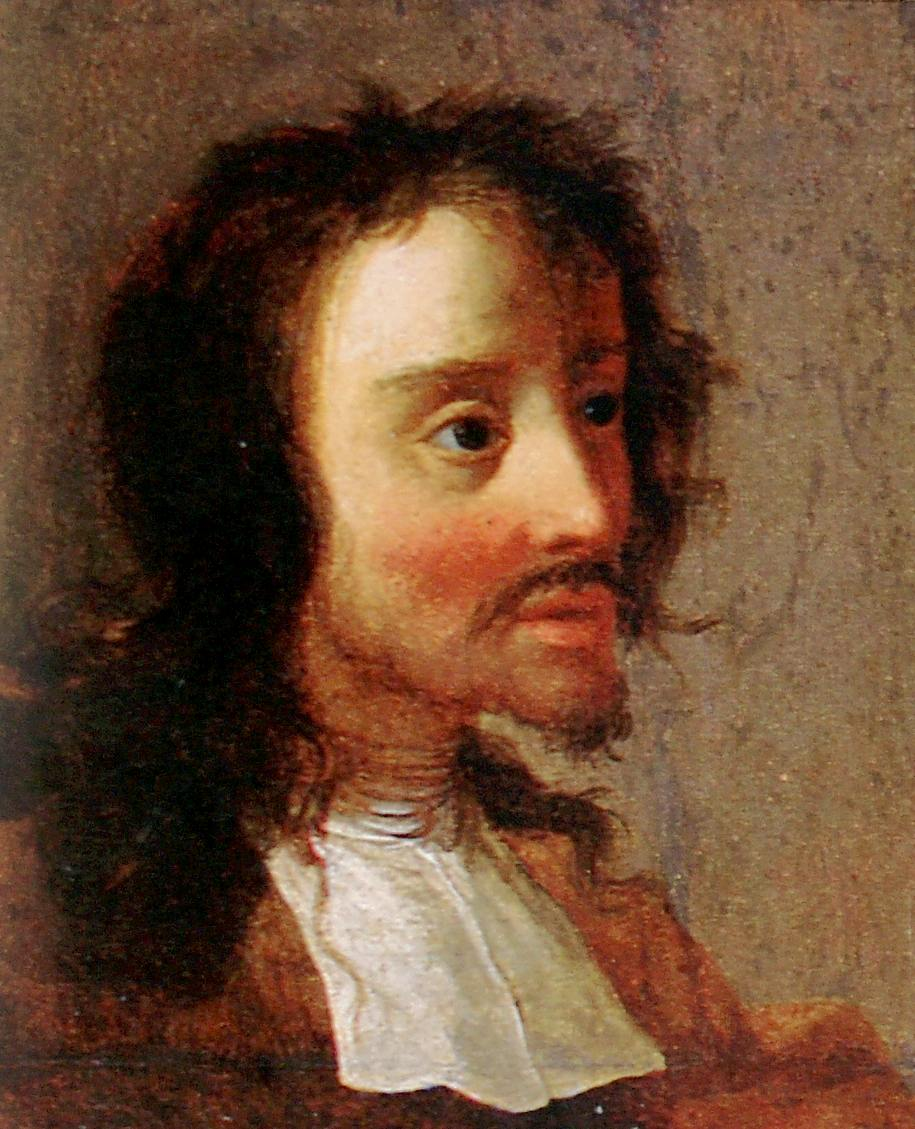 In fact, Grimmelshausen (1621/22 – 76)
 probably read some abridged version of the
Iliad…
In any case, back to the Thirty Years’ War (1618-48)…
CAUSES: War of Religion // (German / Central European) Constitutional War // War of (Nation)-State Building (Sweden and France) (to the detriment of the ‘universal’ (internally diverse, multi-ethnic, multi-confessional) Holy Roman Empire of the German Nation
Where is the Holy Roman Empire now, by the way?
Put another way: What is now where it was? 
The political form that we know as the homogeneous (nation) state “won” over the HRE and became the dominant form of the “state” thereafter…
BUT did THE NATION-STATE really “win”?
Lots of state-on-state wars after 1648… 
MY QUESTION TODAY: What was the political – and social and existential -- “modernity” ushered in by the Thirty Years’ War and the Peace (the Treaty of Westphalia)?
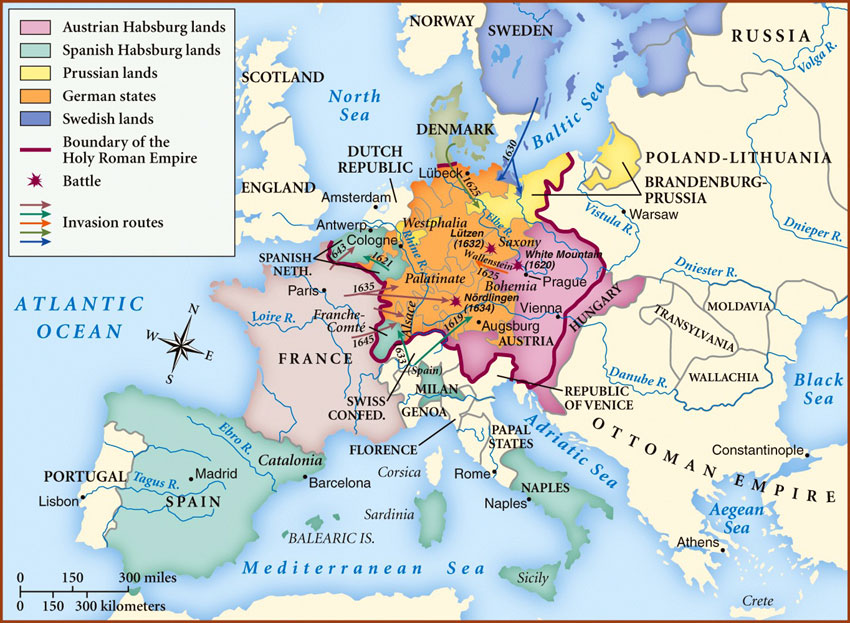 Remember the “story” of the history of the Thirty
Years’ War as the “history from above” as I told it
 last time?
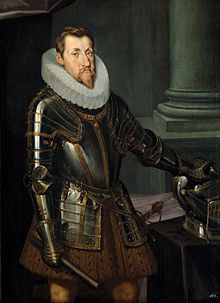 History from Above: Do we see any of these 
three “causes” of the  Thirty Years’ War in 
Grimmelshausen’s picaresque?
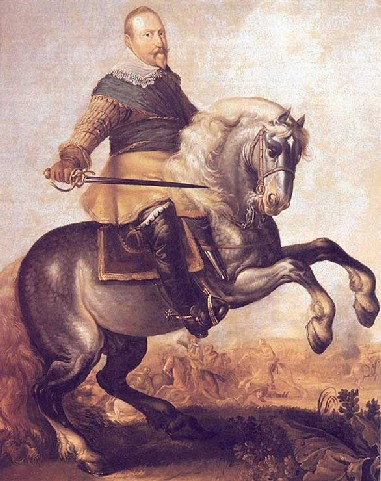 For example (from last time): Do we see these guys in the novel?
King Louis XIII
of France (1601-43)
Emperor Ferdinand II (1578-1637)
Cardinal Richelieu
(1585-1642)
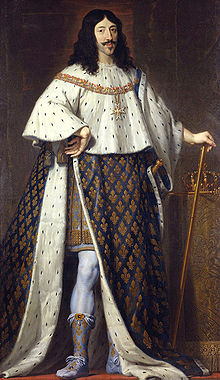 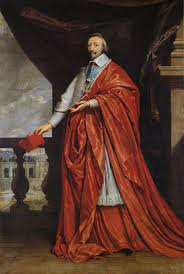 King Gustavus Adolphus 
of Sweden (1594-1632)
Note to self: Christoph Waltz played Richelieu in The Three Musketeers (2011)…
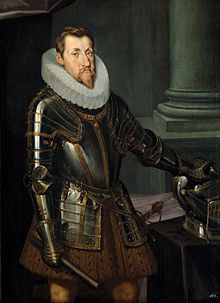 TRICK QUESTION!!! – Open 
your books to Book Two, p. 70!
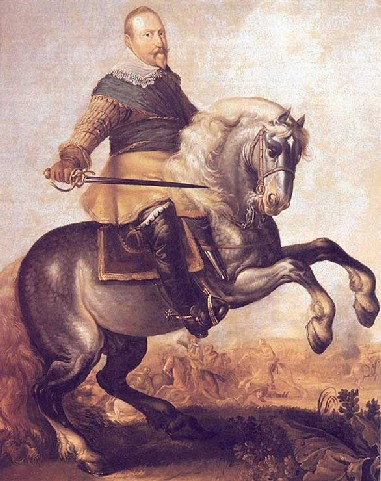 King Louis XIII
of France (1601-43)
Emperor Ferdinand II (1578-1637)
Cardinal Richelieu
(1585-1642)
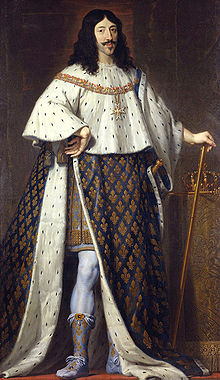 King Gustavus Adolphus 
of Sweden (1594-1632)
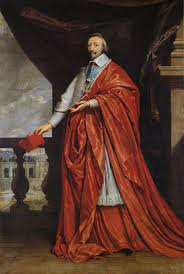 What is the general level of religious literacy in the novel?

A. “Concerning theology, there was no one like me in all Christendumb” (Book One, p. 3) 
“Our Lord God…hung in the corner behind the kitchen door” (Book One, p. 14)
B. Most of the characters do not either self-identify or identify the enemy by religion (as Protestant or Catholic) / They don’t care (Book One, p. 24: The fifth peasant)
BUT the reader knows a bit more: The Parson (Book One, pp. 21-2 = “der Pfarrer” / dislikes “popish” ( = Catholic) books (pp. 35-6)
THE EXCEPTION: The Hermit (Book One, pp. 9-20) / But what “religion” is he? What’s his “creed” (Book One, p. 19)?
Simplicius is pious some of the time (Book One, pp. 39-43) / It’s just not clear what denomination he is…
“Cause” #1:In Grimmelhausen’s Simplicissimus, do we see the Thirty Years’ War as a war of religion?
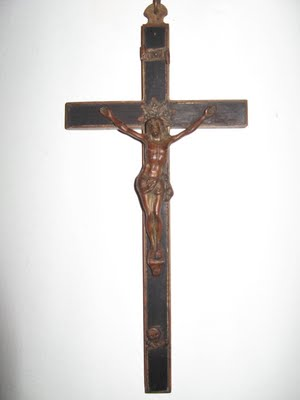 17th century French crucifix
“Cause” #2: In Grimmelshausen’s Simplicissimus, do we see the Thirty Years’ War as a war of (nation-state) building / Swedes (and the French) against the HRE?
Sort of, if you know where to look…
References to the German Prince Bernhard of Weimar tangling with the “imperial” (HRE) troops (Book One, p. 29) / Prince Bernhard was an ally of the Swedish, and so was helping  them build their nation-state…
The “Commissioner” sent by the Swedish war council to inspect Hanau (Book Two, pp. 58-9)
“Our general, von Hatzfeld” (Book Two, p. 87) – an imperial general
“Banér’s army and ours started fighting” (Book Two, p. 92) – Banér was a Swedish general
Still and all…
There is not too much evidence of (nation-state or imperial) “patriotic” loyalty to the various sides…
Simplicius sees “one of our men, who had previously served on the emperor’s side…” (Book One, p. 44)
This is mercenary warfare, right?
Simplicius himself seems to change sides a lot…
And eventually becomes something like a free agent as the “Hunterboy” at the end of Book Two…
Why doesn’t Grimmelshausen tell us very often which political side the various soldiers are on?   Does he employ a “subtractive” technique (Prof. Izenberg)?
“[M]y flock and I were surrounded by a troop of heavy cavalry” (Book One, p. 5)
“Some forty or fifty musketeers surrounded me” (Book One, p. 22)

Which cavalry? Whose musketeers? 

Would it have mattered “from below”?
It may well not have mattered to most of the people swept up by the conflict…(remember the casualties map from last time…)
The state-aligned details would have been invisible to them…
By not identifying the sides, the novel is giving us the “view from below”…
- Pillaging / Sacking (Book One, pp. 6-9, 21, 29) 
- The “Knife” of “Forced Contributions” (p. 27) – “All my firewood, my utensils, and all the paltry food…completely gone” (Book One, p. 24)  / Simplicius takes part in “foraging raids” for the Croats (Book Two, p. 71)

- Torture? (Book One, pp. 22-4) - The Soldiers and the Peasants

- References to historical personalities (Bernhard, Colonel Corpes)
- References to historical locations (Hanau) and battles (Höchst, Wittstock)
Also “allegorical” reference to the “realities” of  historical social and political hierarchies / The Dream of the Trees of the Estates (Book One, pp. 24-8)  / I’ll come back to this part…
This doesn’t mean that the novel doesn’t re-present the Thirty Years’ War as I described it to you last time…
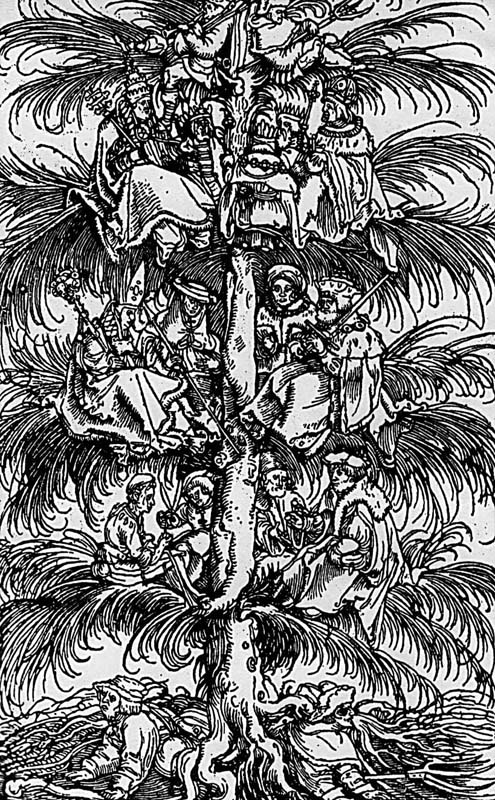 But even these historical references are sometimes ‘mediated’…
-   Battle of Wittstock (Book Two, pp. 92-3)
-    Turn to it…
-     Sounds real…
This battle did occur…
But the description here is actually based on a description of a fictional battle in Sir Philip Sidney’s Arcadia, an English ‘romance’ from the Renaissance, c. 1590 / 1593, translated Into German in 1629… 
Still and all, the deaths at
Wittstock were real / 8,000 dead on
both sides on a single day (4 October,
1636)
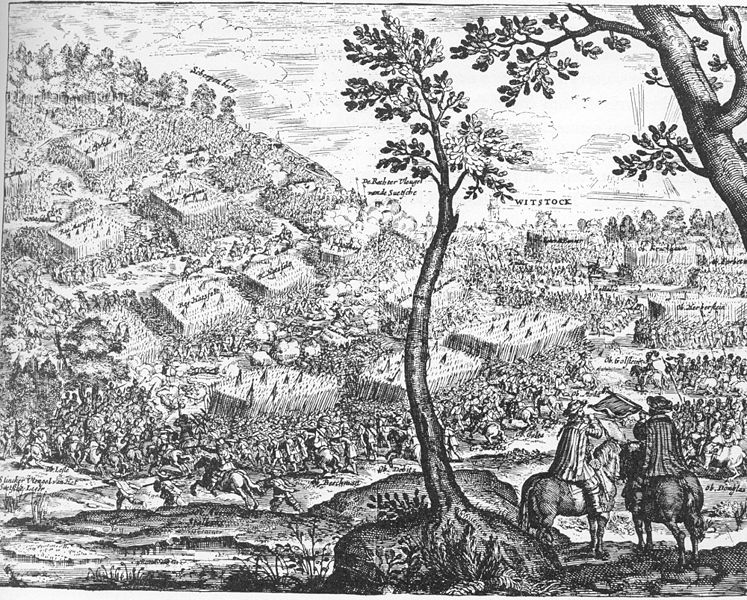 “The Battle of Wittstock” (17th century etching)
So, even though Grimmelshausen’s picaresque novel is a “historical text” (e.g., “old,” almost contemporary with the war itself), we shouldn’t read it as describing the literal res gestae of the war…
It’s a story (a fictional narrative) AND a text (from Latin: textus, “a woven cloth, a web”) that is ‘woven’ out of various pre- (= earlier) texts and that creates a world for us to judge…
SIDEBAR: Another kind of history: Is Simplicissimus its author’s – Grimmelshausen’s – autobiography?
It has been taken to be (auto)biographical…
Hans Jacob Christoffel von Grimmelshausen (1621/22-1676)
Born near Gelnhausen; was kidnapped near Hanau; fought in the Thirty Years’ War..
BUT: After the war, a “steward” on noble estate / ran an inn / chief magistrate of the village of Renchen / collected taxes / had ten kids to support / wrote a lot of books…

Some overlap…

BUT: Did Grimmelshausen actually attend a Witches’ Sabbath? (Book Two, pp. 74-77)?
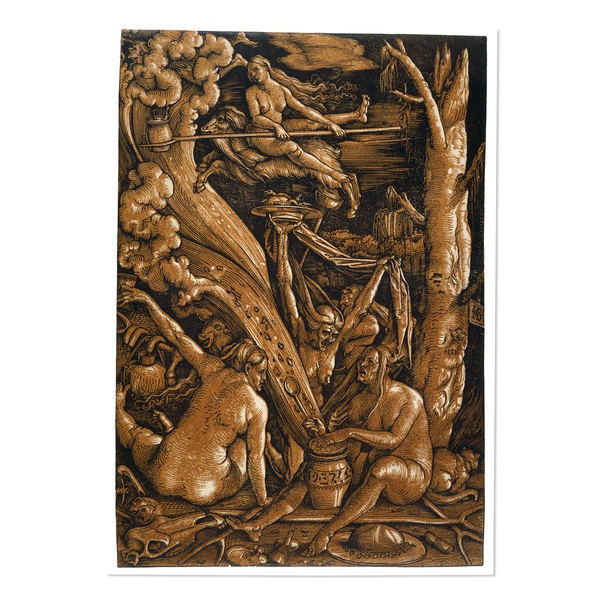 Hans Baldung Grien, “The Witches’ Sabbath” (1510)
If the novel can’t be read literally as a “source text” about Grimmelshausen’s life or the events of the war…
Can it be read figuratively?
As a historically specific commentary on the values and the world that the war – and the Peace – created?
Such a reading might make sense, given the dates…
1648 (Treaty of Westphalia)  1668 (Grimmelshausen, Simplicissimus)
The novel went though five editions in
the year it appeared (1668 – a real
bestseller) and had spawned fifteen
different books with characters from
the original book by 1675…
People probably thought it was funny…
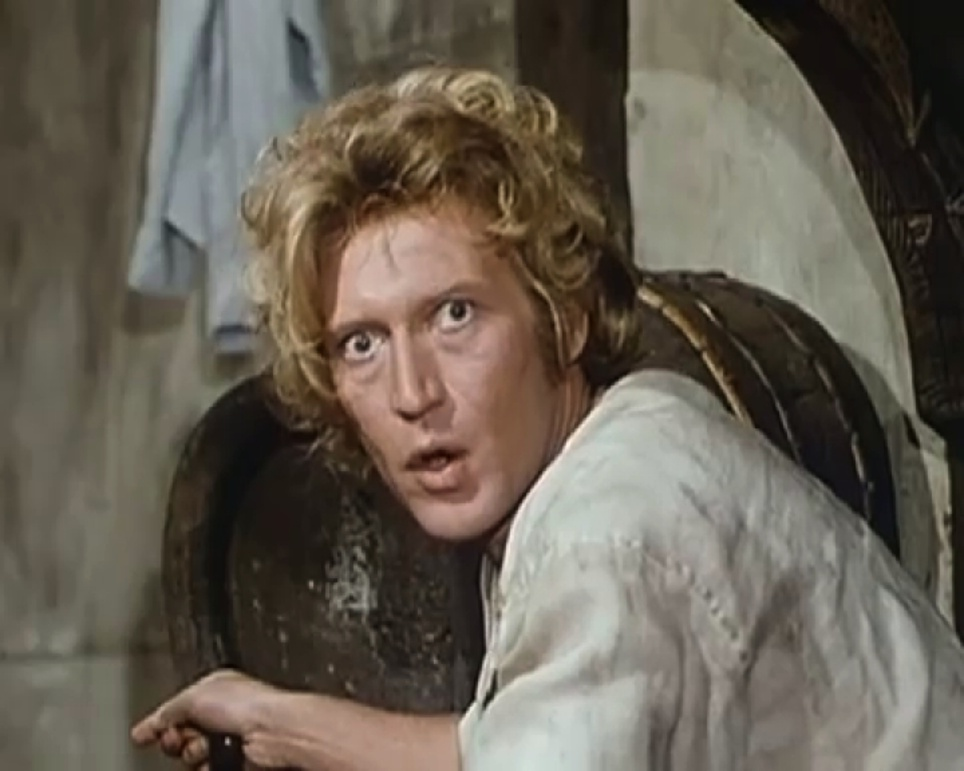 Matthias Habich as Simplicius in a
really bad German film of the book
from 1975… (dir. Fritz Umgelter)
But for those who could read (the literate (upper) classes), it may have also been worth reading not just as entertainment, but also figuratively for its (post-war) commentary on the values of the world that the war (and the Peace) created…
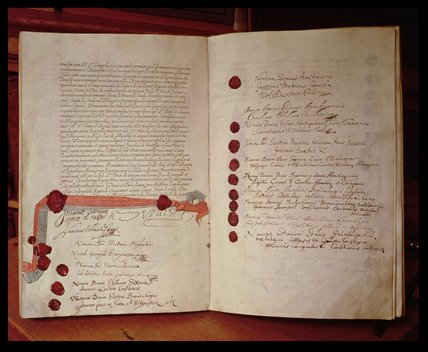 The Treaty of Westphalia (1648)
Literal vs. Allegorical (“figurative”) Reading
Allegory 

a. The representation of abstract ideas or principles by characters, figures, or events in narrative, dramatic, or pictorial form.

       b. A story, picture, or play employing such representation. John Bunyan's Pilgrim's Progress and Herman Melville's Moby Dick are allegories.

2. A symbolic representation: The blindfolded figure with scales is an allegory of justice.
Literal vs. Allegorical (“figurative”) Reading
Allegory 

a. The representation of abstract ideas or principles by characters, figures, or events in narrative, dramatic, or pictorial form.

      b. A story, picture, or play employing such representation. John Bunyan's Pilgrim's Progress and Herman Melville's Moby Dick are allegories.

2. A symbolic representation: The blindfolded figure with scales is an allegory of justice.
Reading beyond the Literal:Brutality, Sex, and Bathroom Humor in Grimmelshausen, Simplicissimus
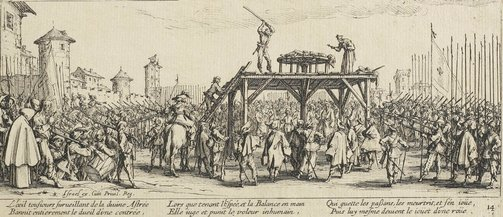 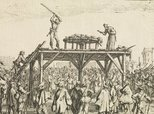 Jacques Callot, “The Wheel” (The Great Miseries
Of War) (1633) 

LOTS of BRUTALITY TO BODIES in Simplicissimus 
(compare pp. 7 and 24)  Simone Weil?
Of “Fiendish Farts” (Book One, pp. 45-46), “Tornados” (p. 49), and Self “Soiling” (Book One, p. 52 / Book Two, p. 61)
The “Goose Jail” and the Goose and the Gander (Book Two, pp. 53-4)
Read literally, these scenes are, well, over the top, even gross…
But read “allegorically” or “figuratively,” these scenes suggest that we think about the “the abstract idea” of what happens when humans give in to / are controlled by their ‘natural’ appetites and bodily needs…
Simplicius:  “I didn’t think it at all bad to let nature take her course” (Book One, p. 46). / Okay, but…
More Focus on the Body: State(s) of Nature
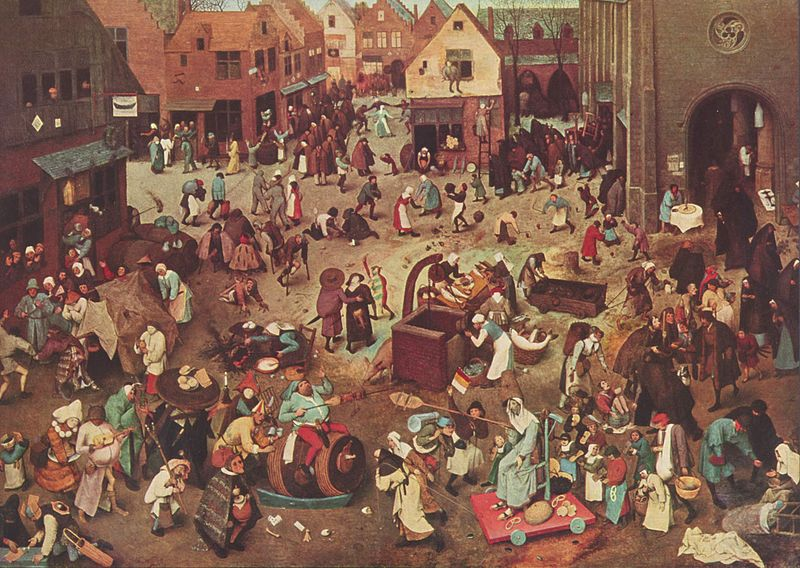 Brueghel, “The Battle between Carnival and 
Lent” (1559)
In the novel, giving in to “natural” appetites (for booze and sex) and other natural “forces” you think you control (“je pète, je pète”) creates a “war of all against all”!
The Banquet (Book One, p. 50)

“Toward the end serious fighting broke out; they were throwing glasses, tumblers, plates, and dishes, using their fists, chairs and chair legs, swords, and other handy objects to strike at each other, and quite a few were wounded.”

LITERALLY – A massive food fight?
But read FIGURATIVELY – a “state of nature” of all-against-all / every man for himself…

If it’s the case that humans ‘naturally’ fall into “wars of all against all,” various cultural / social / political “controls” become acceptable, even desirable…
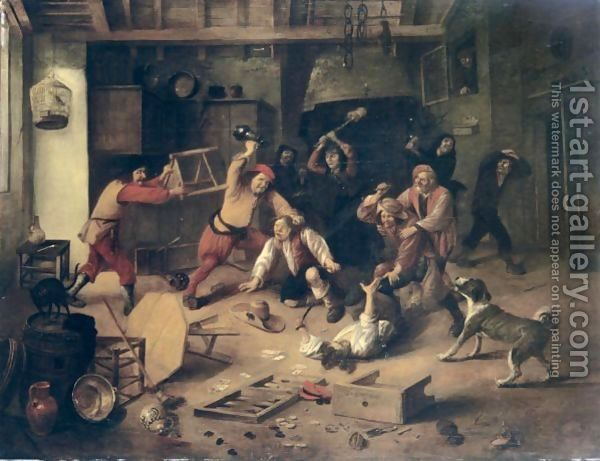 Abraham Diepraaem (1622-70), “Peasants 
Brawling in a Tavern Interior”
In his “natural” state (before civil and political society), it’s every man for himself…
“Hereby it is manifest that during the time men live without a common Power to keep them all in awe, they are in that condition which is called Warre; and such a warre as is of every man against every man; [this is a condition of] continuall Feare, and danger of violent death; And the life of man [is] solitary, poore, nasty, brutish, and short.”

Because of this “Feare,” men submit to a “sovereign” authority to protect themselves – both from one another and from themselves! 
This “sovereign” has “sovereign power; and every one besides [is] his subject.” (chapter XVII)
Thomas Hobbes (1588-1679) / English political philosopher / Leviathan (1651) /Book XIII
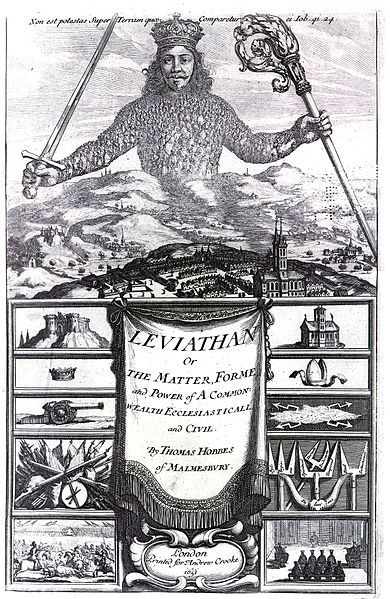 Frontispiece of Leviathan (1651)
What is “sovereignty”?
Really complicated…
Much debated…
The gist of it is…
In a state, sovereign power is held by (as Hobbes said) a “Man” or “assembly of Men” when there is no other power above it (or them) that can compete with him (or them) or limit his (or their) power…
Hobbes calls this “sovereign power” the Leviathan, the “Mortall God” to whom “wee owe under the Immortal God, our peace and defence” (chapter XVII)
In the Treaty of Westphalia – designed to end the Thirty Years’ War as (an apparently unending) state of “war of all against all” – “sovereign authority” was indeed given over into the hands of the “state” (both lots of smaller polities and the emerging territorial (nation)states of Sweden and France)
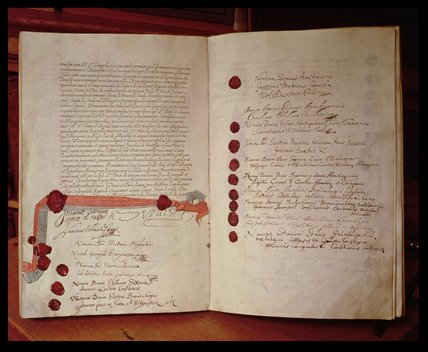 The Treaty of Westphalia (1648) – 109 signatories
Why am I telling you all this?
Because: In Grimmelshausen’s novel, we don’t see actual “states” all that often / Rather, we see authorities who control the “state of nature” by taking charge, often in brutal and authoritarian ways, within their jurisdictions…
- The ‘War” of the Banquet (in the walled city of Hanau)
			 “My master soon quelled the riot” (Book One, p. 50)
- Punishment of the Drunk “Lieutenant” who murders Old Heartbrother in the imperial camp:
			“Our general immediately had him hanged by his precious neck” (Book Two, p. 87)
 - Such episodes may be read as allegories, or “figures,” of the kind of top-down, state-imposed discipline for post-Westphalian (post-1648 peace treaty) times that people accepted (or that were accepted for them on their behalf) to (finally) establish peace…
Dissemblance and “Prudence”

“Purposeful Pretending”: Simplicius becomes The Calf / the “court” jester (Book Two, p. 60) 

(Again): Simplicius’ kleos  – “You will have glory enough if you…can pull the wool over the eyes of three experienced hags” (p. 61)

“It wasn’t till I was supposed to have turned foolish that I became prudent and more guarded in my speech” (p. 65)

Prudence: Caution, foresight, but also the ability to be flexible in the face of variable conditions in the interest of a successful (political?) outcome (for oneself?)  Machiavelli!
How does the individual survive in this new, “modern” world of state-controlled violence ‘from above’?
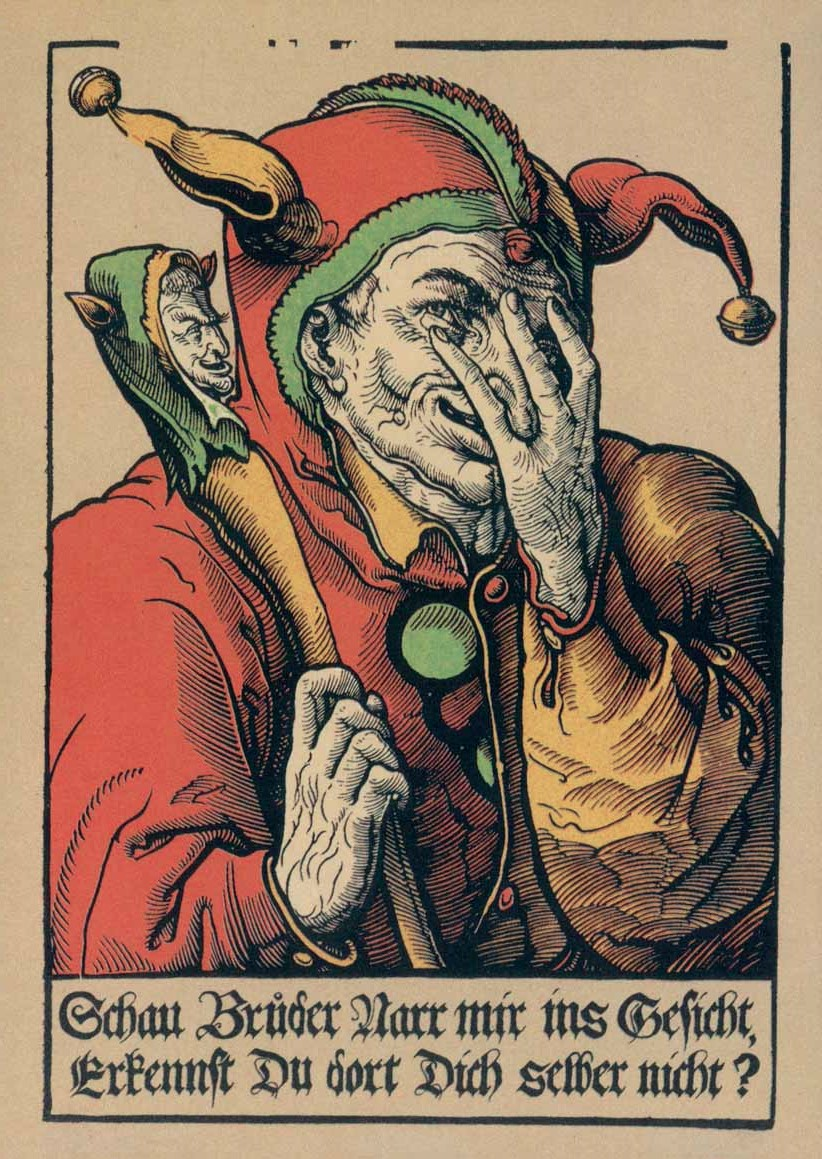 Heinrich Vogtherr, “Der Schalksnarr” (The 
Fool) (c. 1540): “Look at me, brother fool; 
don’t you recognize yourself?”
Father and Son Heartbrother (Part Two, pp. 81-85) – Touching?
BUT: Young Heartbrother “joined the Swedes as a voluntary cavalry man” (p. 85)
A mercenary!
The bond with Heartbrother signals a form of military solidarity – a “Band of Brothers”- solidarity – that emerges full force at the end of Book Two
Simplicius’ / Hunterboy’s “Band of (Mercenary) Brothers”  -  chapters 30 and 31 / “Jump-Up” et al
By this means Simplicius becomes his own master / on his own side!
And becomes “famous among friend and foe” and the “peasants were kept on my side by love and fear” (pp. 99-100) / Remember this system when you get to Machiavelli in a few weeks!
Loyalty as an Alternative to this kind of self interest? /It’s not that simple…
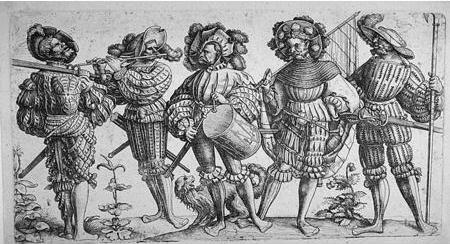 Daniel Hopfer, “Landesknechte” (A Band of 
Mercenary Soldiers) (1530)
MY THESIS: The novel asks:Who survives / what system of values survives in a ‘modern’  (wartime and post-war) social and political world?
Every man (and woman) for him- / herself…
“Modern” autonomous individual with “sovereignty” over himself…
Like the ‘modern’ sovereign state?
Autonomous = autos (Greek: self) + nomos (Greek: law)
A “law unto oneself”…
The ‘rise’ of the individual (and the territorial state)?

QUESTION: How much agency is there really for the individual in this kind of world?
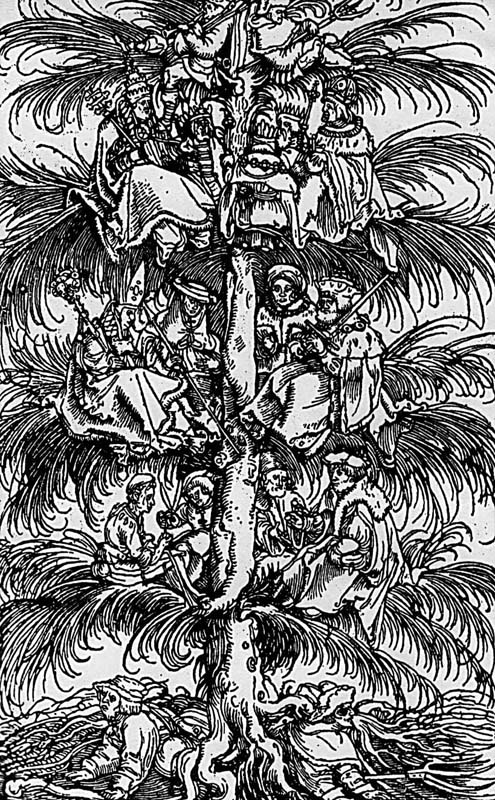 The Trees of the Estates, Book One, pp. 24-7
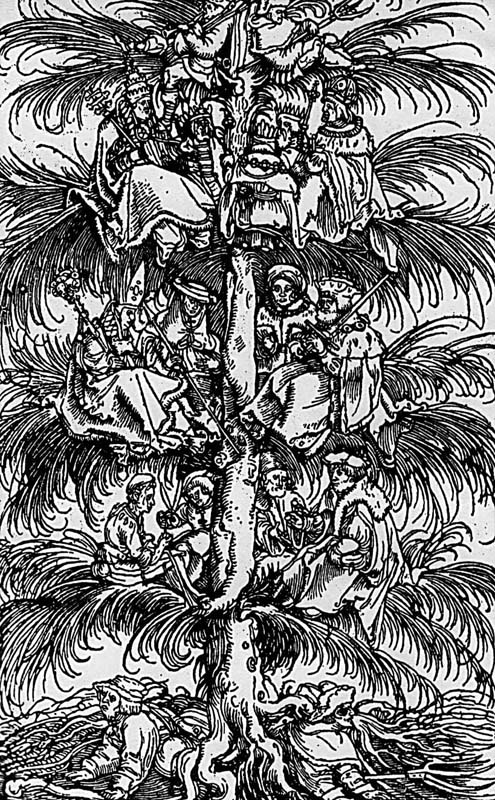 Reading the Trees of the Estates as an Allegory of the Condition of the “Modern” post-Westphalian (post-1648) Self (pp. 24-7)
“The sight was a pleasure to look at, for everything was divided by rank.”
“The roots of these trees had sheer wretchedness to contend with, but the men on the lowest branches had to endure even greater trouble, hardship, and discomfort. And though the branch-dwellers were jollier, there were also more defiant, tyrannical, and for the most part ungodly.”
“But above them there were some still a little higher, and they also aspired to grandeur.”
“Above these the tree had a kind of a break or separation, a smooth section without branches which was greased with the soap of envy…”
“A little further up sat still higher ones…”
“[T]here was constant wrangling and climbing in this tree, for every one wanted to sit in the highest, most blessed place…”
“The struggle was fiercest and least rewarding in the slippery section…”
“It seemed as if all the trees were only one tree and on its top sat Mars, the god of war.”
“He was covering all of Europe with the branches of this tree.”
“Constant wrangling and climbing” in the “tree” / Constant “struggle”…
Everyone is “acting” / has “agency”…
But everyone is still on the tree…
We thus “act” within “conditions of determination” (Prof. Izenberg) / conditions of class,  war, and gender…
And under political constraints…
What is “agency” in this context?
Next time: Brecht, Mother Courage and her Children (1939)
A play about the Thirty Years’ War (1618-48) written during World War Two (1939-45)
What are her “choices”? / How and why does Brecht himself choose to re-present her “choices” in certain ways?
What is our agency as spectators / as the audience of this play?
The “Conditions” of Agency and Self-Determination in the “modern” war-time / post-war world
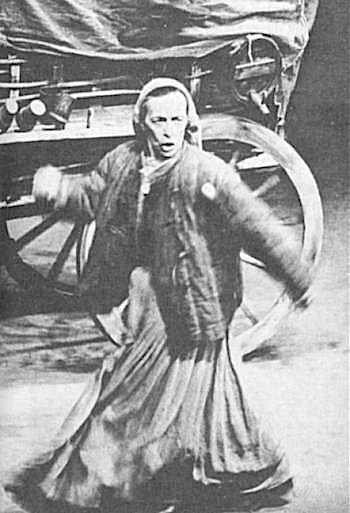 Helene Weigel as Mother Courage 
                 (Berlin, 1949)